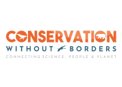 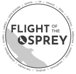 Flight of the osprey
Migration data: travel and rest days
Welcome to the team!
Here is another task for you as a junior researcher.
Image © 2024 Conservation Without Borders. Permission granted.
Your next task
I need data represented as a graph to indicate osprey migration showing travel and rest days. 
Here is the same data represented in two different ways. 
Which type of graph should we use? Why?
Image © 2024 Conservation Without Borders. Permission granted.
Stacked column graph
Side-by-side column graph
Total days of migration journey for 2 birds showing travel and rest days
Side-by-side column graph
[Speaker Notes: This is a completed chart showing the 10 birds’ flight journeys as side-by-side column graphs.]
Stacked column graphs
MIGRATORY BEHAVIOUR AND ECOLOGY OF A TRANS-SAHARAN MIGRANT RAPTOR, THE OSPREY PANDION HALIAETUS ​
Thesis submitted for the degree of ​Doctor of Philosophy - University of Leicester ​
Timothy Robert Mackrill BSc - Dept. Neuroscience, Psychology and Behaviour 2017​
[Speaker Notes: This is a completed chart showing the 10 birds’ flight journeys as stacked column graphs.]
Research complete (for now!)
Thanks for your help today!​
I may call on you again.
Image © 2024 Conservation Without Borders. Permission granted.